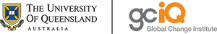 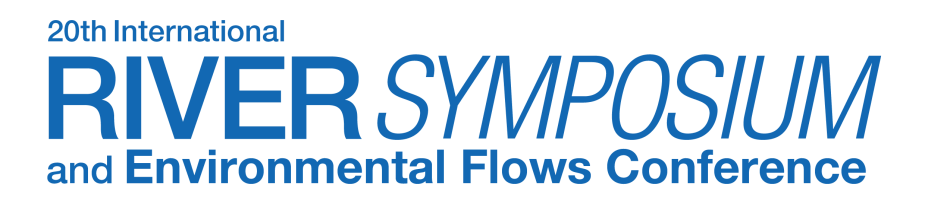 The role of River Basin Organizations in sustainable management of river basins: case studies from around the world.
Frederick Bouckaert
PhD Candidate 
School of Earth and Environmental Sciences 
University of Queensland
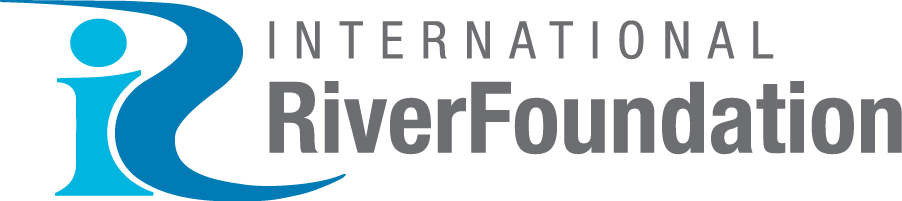 MANAGED BY
BRISBANE, AUSTRALIA |  18 - 20 SEPTEMBER 2017
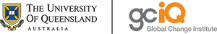 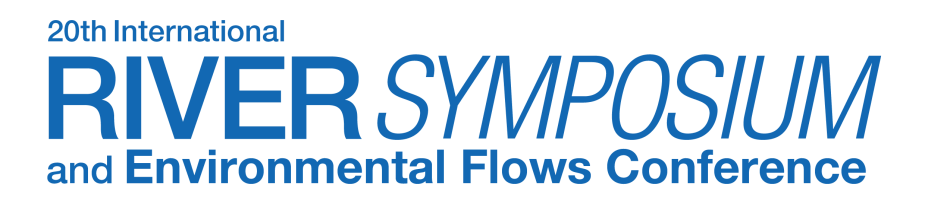 O u t l i n e
Introduction: governance and management of river basins
The problem of sustainable management
Management framework
Diagnostics: indicators and targets
Capacity profiles 
Examples from three case studies:
Yellow River Basin, China
Ebro River Basin, Spain
São Francisco River Basin, Brazil
Summary and conclusions
References & Acknowledgments
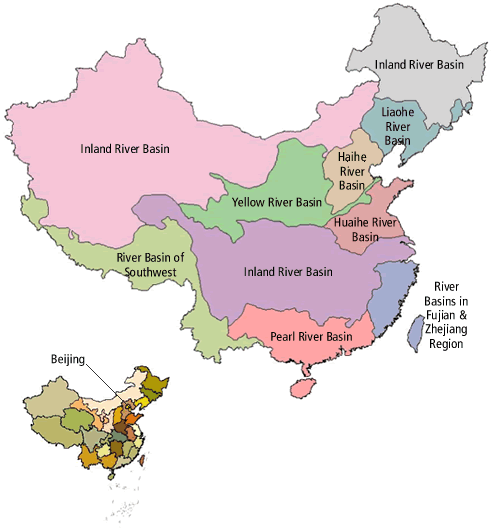 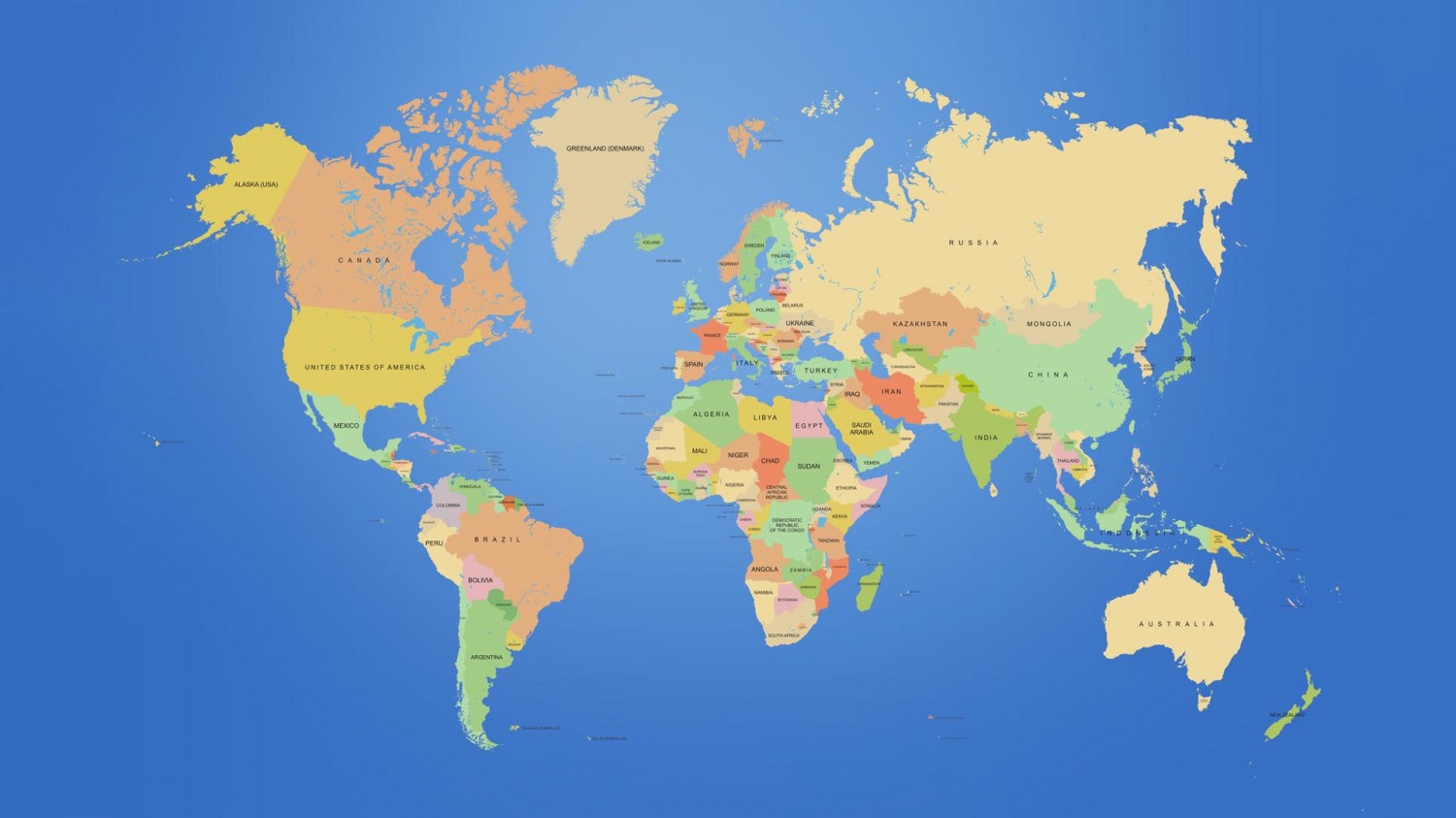 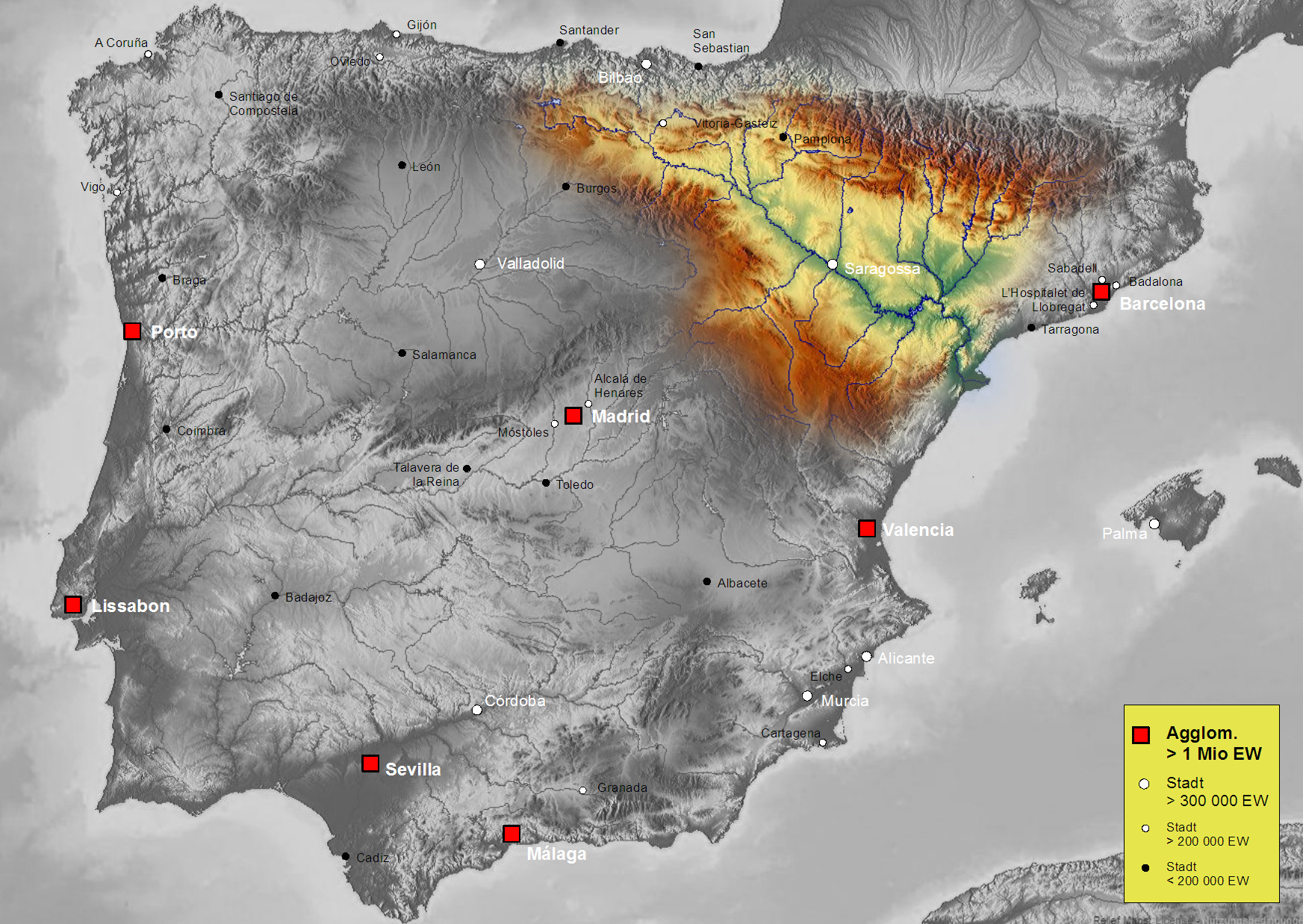 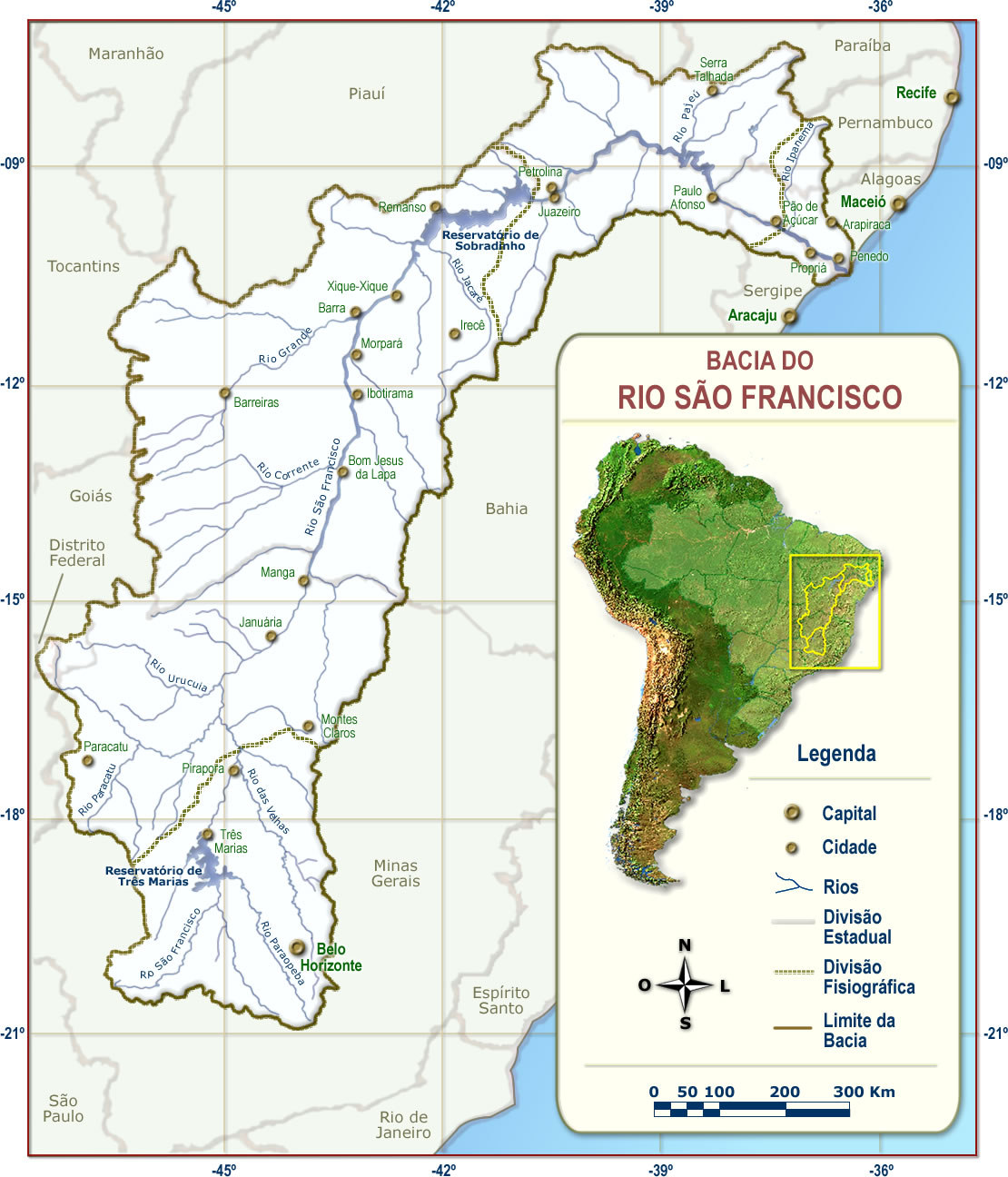 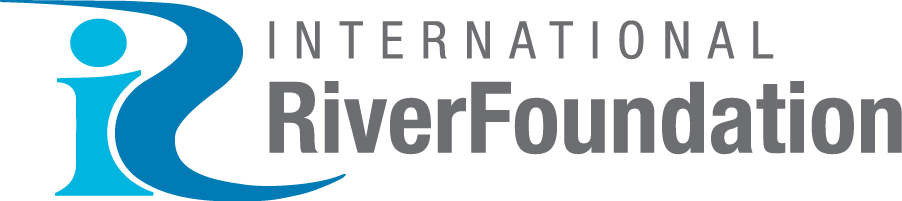 MANAGED BY
BRISBANE, AUSTRALIA |  18 - 20 SEPTEMBER 2017
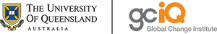 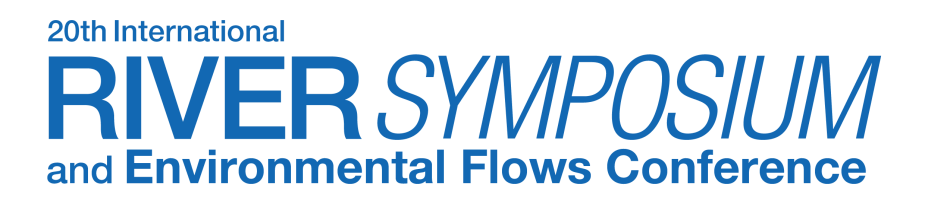 Introduction: Governance and management of river basins
Emerging threats: 
Overallocation 
Changes in hydrology and water quality
Degradation of freshwater ecosystems 
Stakeholder conflicts (overt and covert)
Land use change 
Climate change 
Governance of river basins made up of generic and context specific characteristics
Sustainable water management:
Water security and flood management
Ecosystem services security
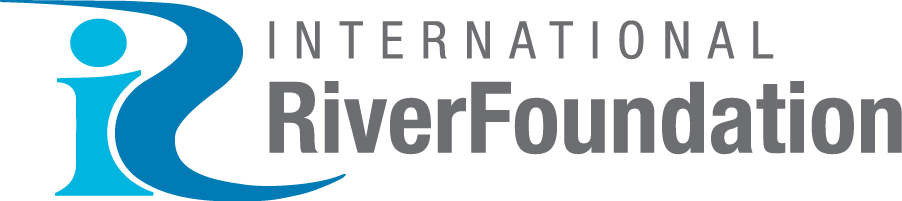 MANAGED BY
BRISBANE, AUSTRALIA |  18 - 20 SEPTEMBER 2017
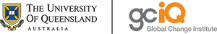 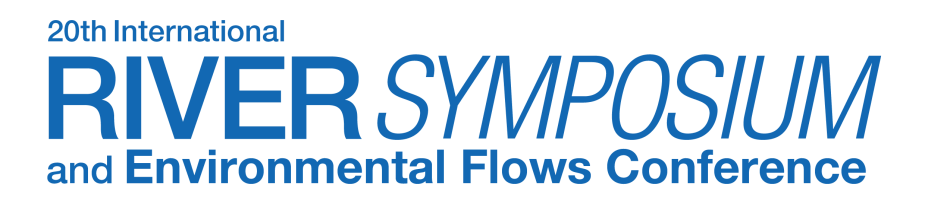 Key Research Question
How can we integrate governance performance with biophysical/ecosystem outcome objectives?
Key components of a proposed conceptual framework
Process: A Theory of Change framework, to guide capacity and target setting at different spatial scales and progress from short term to long term objectives
Performance indicators: A diagnostic framework, to profile governance output capacity and targets, and socio-ecological outcome capacity and targets, with ability to link both profiles and track progress.
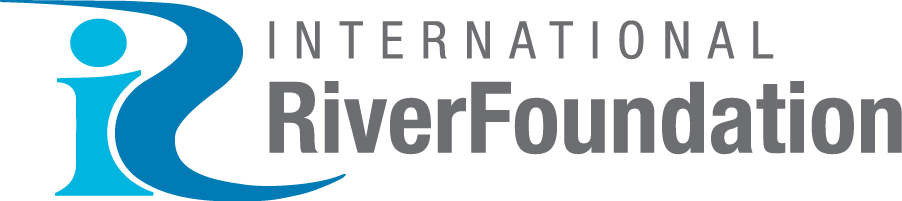 MANAGED BY
BRISBANE, AUSTRALIA |  18 - 20 SEPTEMBER 2017
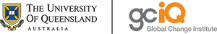 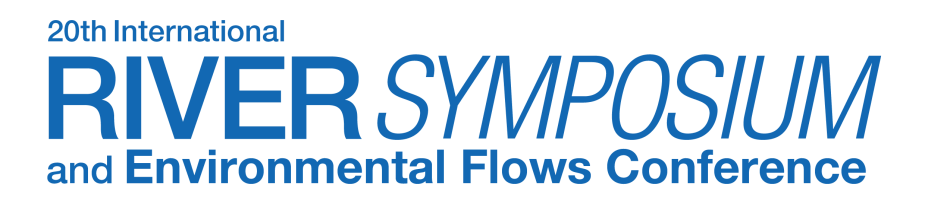 4
3
Basin planning : strategic long term  to specific measures
2
1
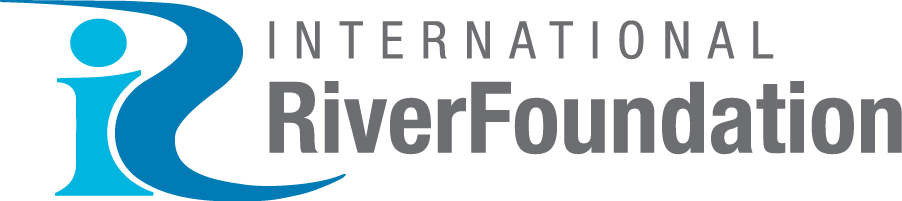 0
MANAGED BY
BRISBANE, AUSTRALIA |  18 - 20 SEPTEMBER 2017
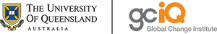 Diagnostics, indicators and targets
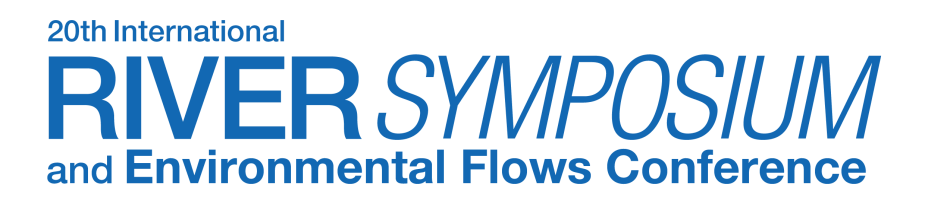 External drivers and governance settings
Water allocation
Hydrological connectivity
Provisioning of habitat
Water security
Security of tenure
Connectivity
Strength
Formalisation
Clarity of roles
Transparency
RBO and IWRM
Governance capacity (outputs)
Transformation of material
Erosion and deposition
Nutrient cycling
Carbon
Shipping transport
Heterogeneity
Biodiversity
ES accounting
Rare spp & ecosystems
Diversity of stakeholders
Learning
Adaptive management
Triple loop learning
Generate and share information
Evaluation
Structuring
Modularity
Self-organising capacity
Accountability
Data sharing
Targets
Flexibility
Adaptive mgt.
Recruitment
Pathways and adequate flows
Hydraulic regimes
Dispersal mechanisms
Invasive species
Ecosystem capacity (outcomes)
Steering
Authority
Regulatory power 
Legal mechanisms
Economic incentives
River Basin settings
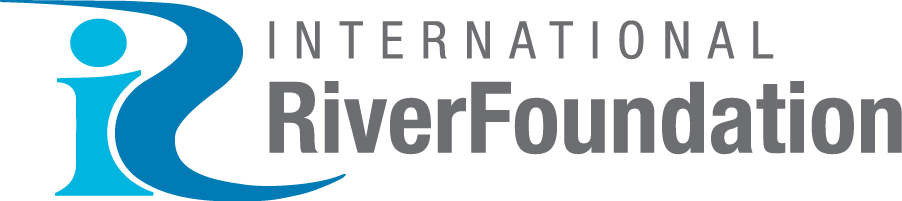 MANAGED BY
BRISBANE, AUSTRALIA |  18 - 20 SEPTEMBER 2017 hello
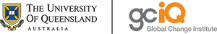 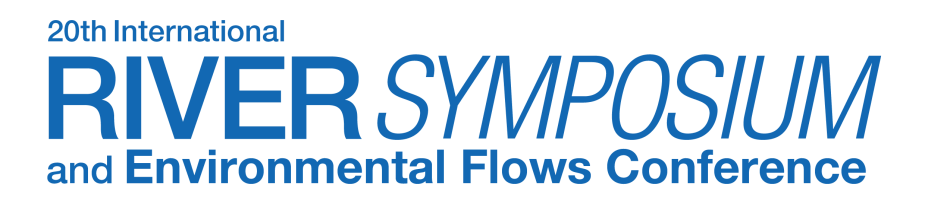 Capacity profiles
Outputs
Outcomes
1 very poor
2 poor
3 moderate
4 good
5 very good
condition
Year 2
Year 1
Basin 2
transformation 
of material
heterogeneity
Basin 1
governance
recruitment and dispersal
Governance
Biophysical condition
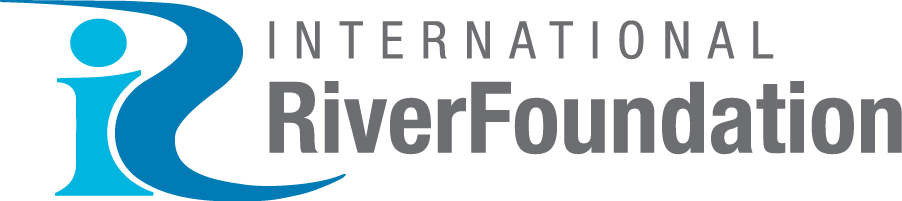 MANAGED BY
BRISBANE, AUSTRALIA |  18 - 20 SEPTEMBER 2017
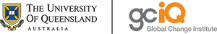 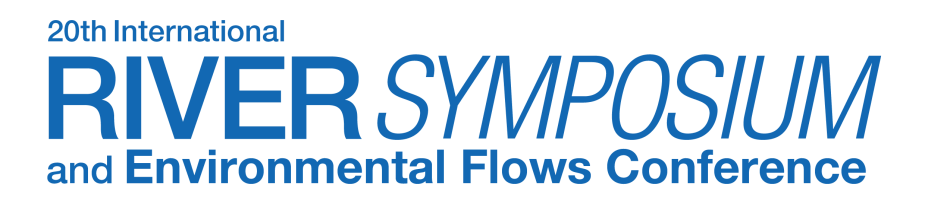 Yellow River Basin
Upper reach:
1.Bayenkala mountains to  Langzhou 56% run-off
2.  Langzhou to Gobi desert (evaporation>> precipitation)
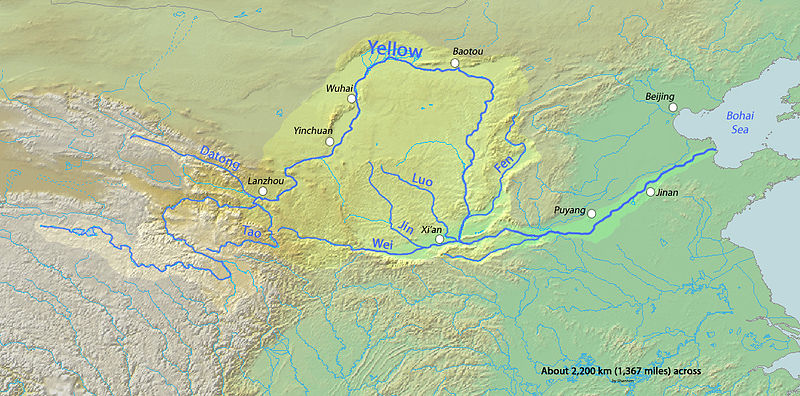 5400km 9% of population, 17% of agriculture
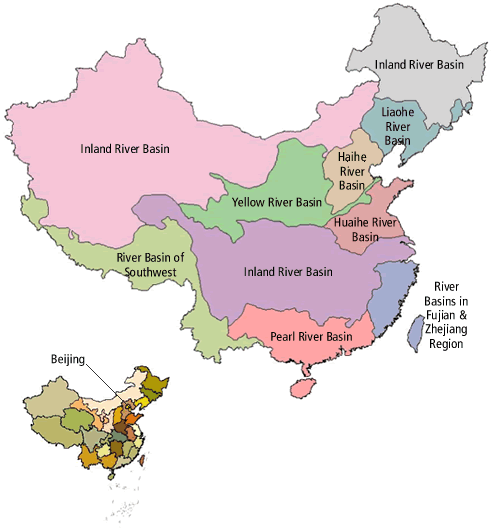 Middle reach: Loess Plateau: huge sediment loads
Rapid development changes:
Demand exceeds water supply
Accelerated waste water discharge (local industrial development
Need for environmental flows in the lower delta
Flood mitigation (erosion control and management of sediment deposition)
South-north water transfer
Lower reach: suspended river channel; high population, wetlands
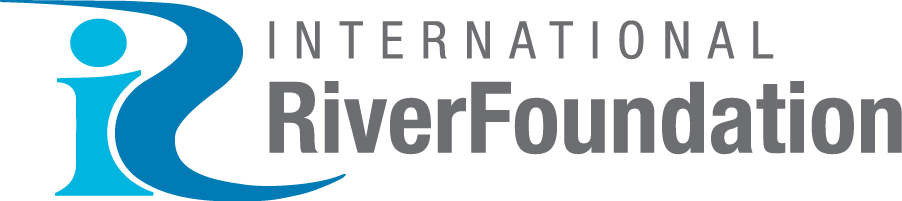 MANAGED BY
BRISBANE, AUSTRALIA |  18 - 20 SEPTEMBER 2017
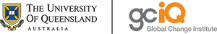 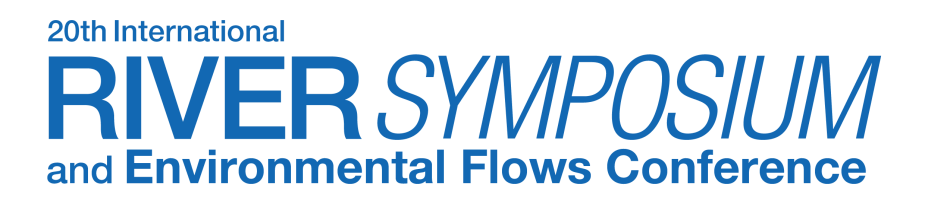 Yellow River Basin
Example: target improved water allocation, to:
Avoid river closure
Allocate some water for end of system environmental flows
Minimize volumes needed in south-north water transfer
We need to focus on improving: 
Stakeholder connectivity: strength in collaboration, transparency and clarity of roles
Structuring: accountability and data sharing
Steering: regulatory power and legal mechanisms
Step 2
Step 1
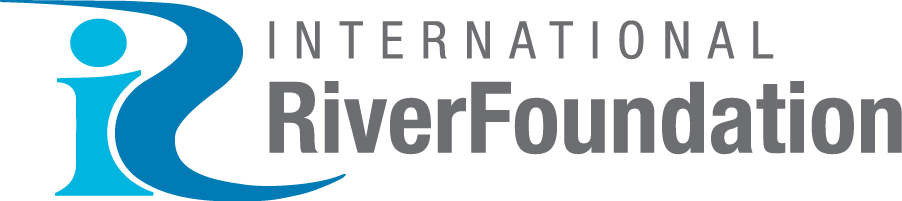 MANAGED BY
BRISBANE, AUSTRALIA |  18 - 20 SEPTEMBER 2017
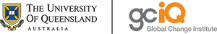 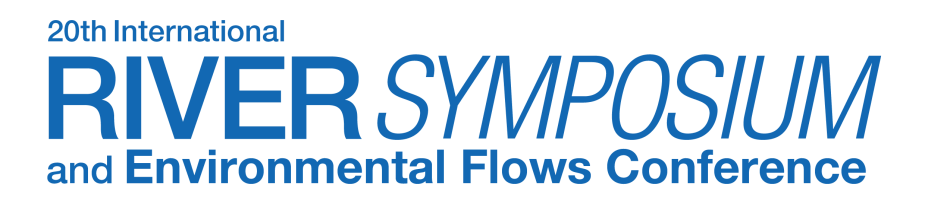 Ebro River Basin
Longest river in Spain: 928 km
Catchment: 85,550 km2 
Annual discharge: 14,623hm3
Mean annual flow: 423 m3/s
Highly variable climate with five different regions
Several provinces requiring National governance and EU compliance
Strong top-down complex regulatory approach; stakeholder engagement enshrined in law.
Second Basin Plan 2014 
Water transfer plans reason for water conflicts between provinces and national government; RBO is being challenged
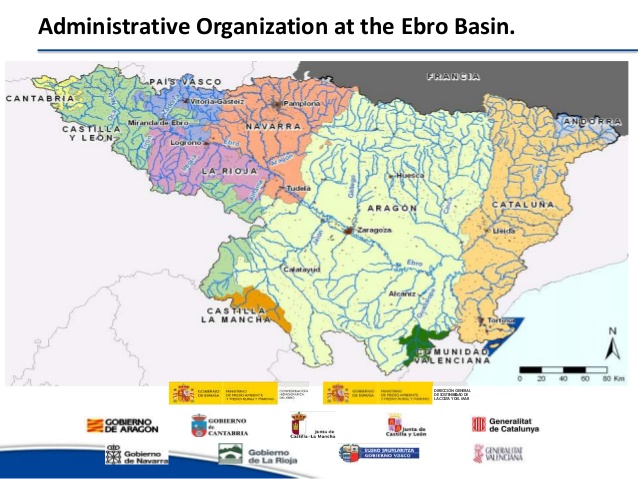 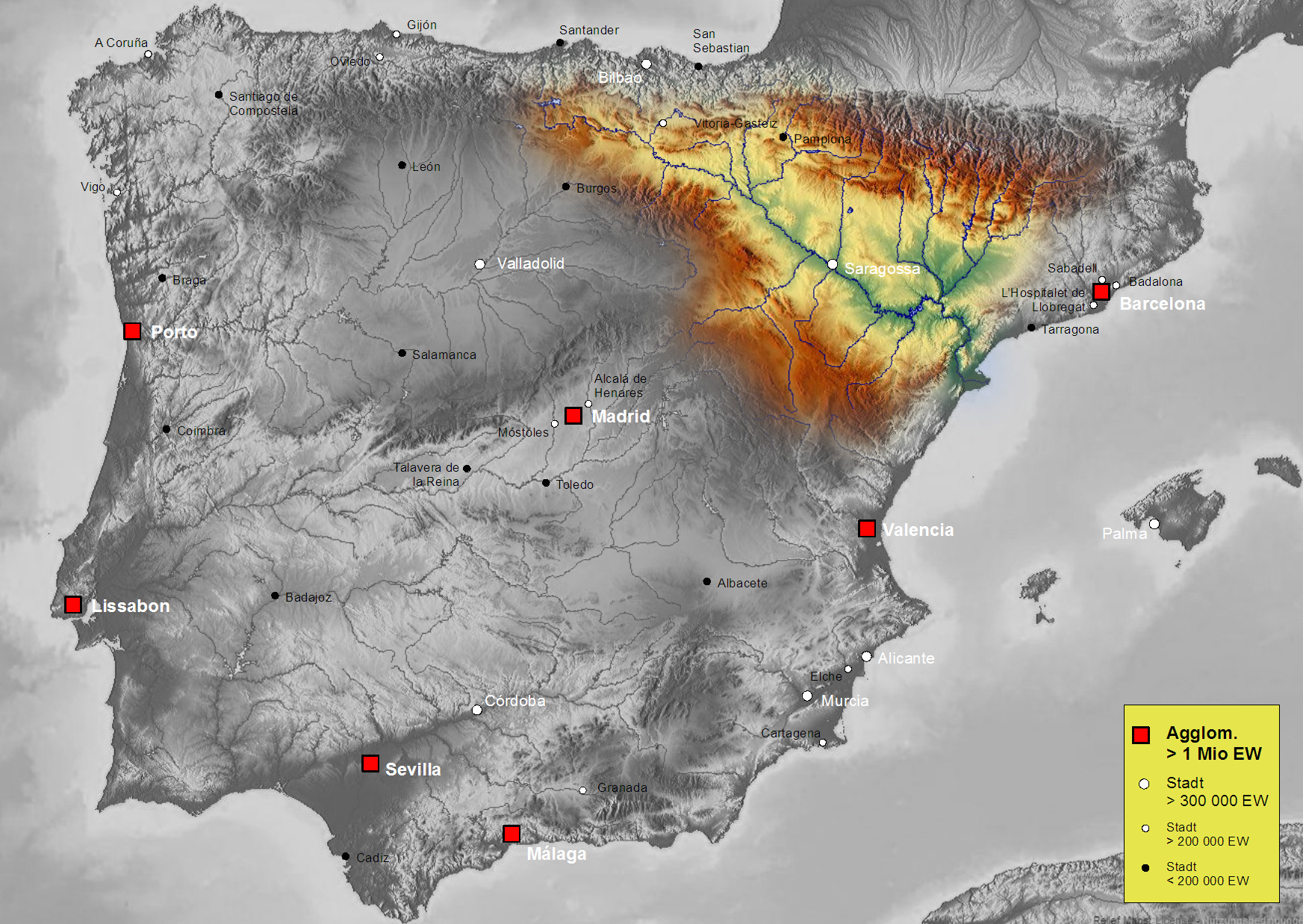 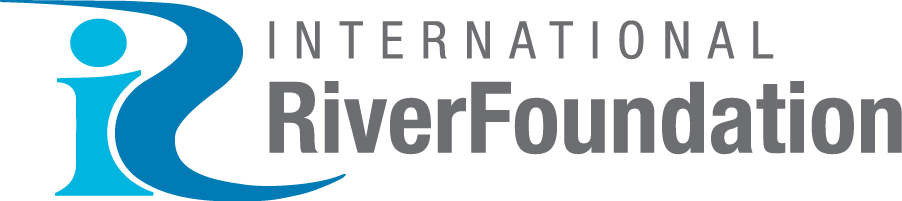 MANAGED BY
BRISBANE, AUSTRALIA |  18 - 20 SEPTEMBER 2017
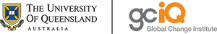 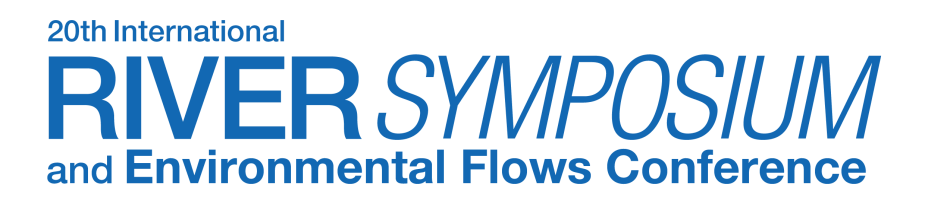 Ebro Basin
Example: water allocation is driven by groundwater connectivity in this case. To improve sustainable management, we need to consider improving stakeholder connectivity:
Improving collaboration strength by restoring trust
Through greater transparency (reducing institutional complexity?)
improving clarity of roles and responsibilities (for water allocation planning)
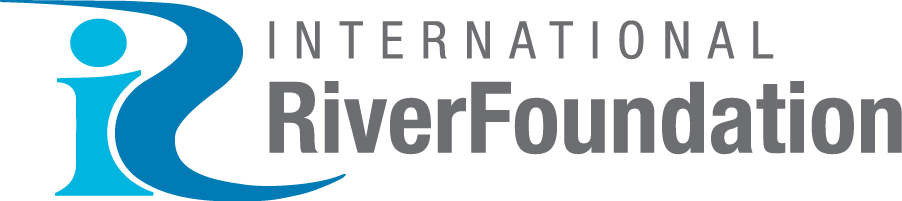 MANAGED BY
BRISBANE, AUSTRALIA |  18 - 20 SEPTEMBER 2017
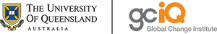 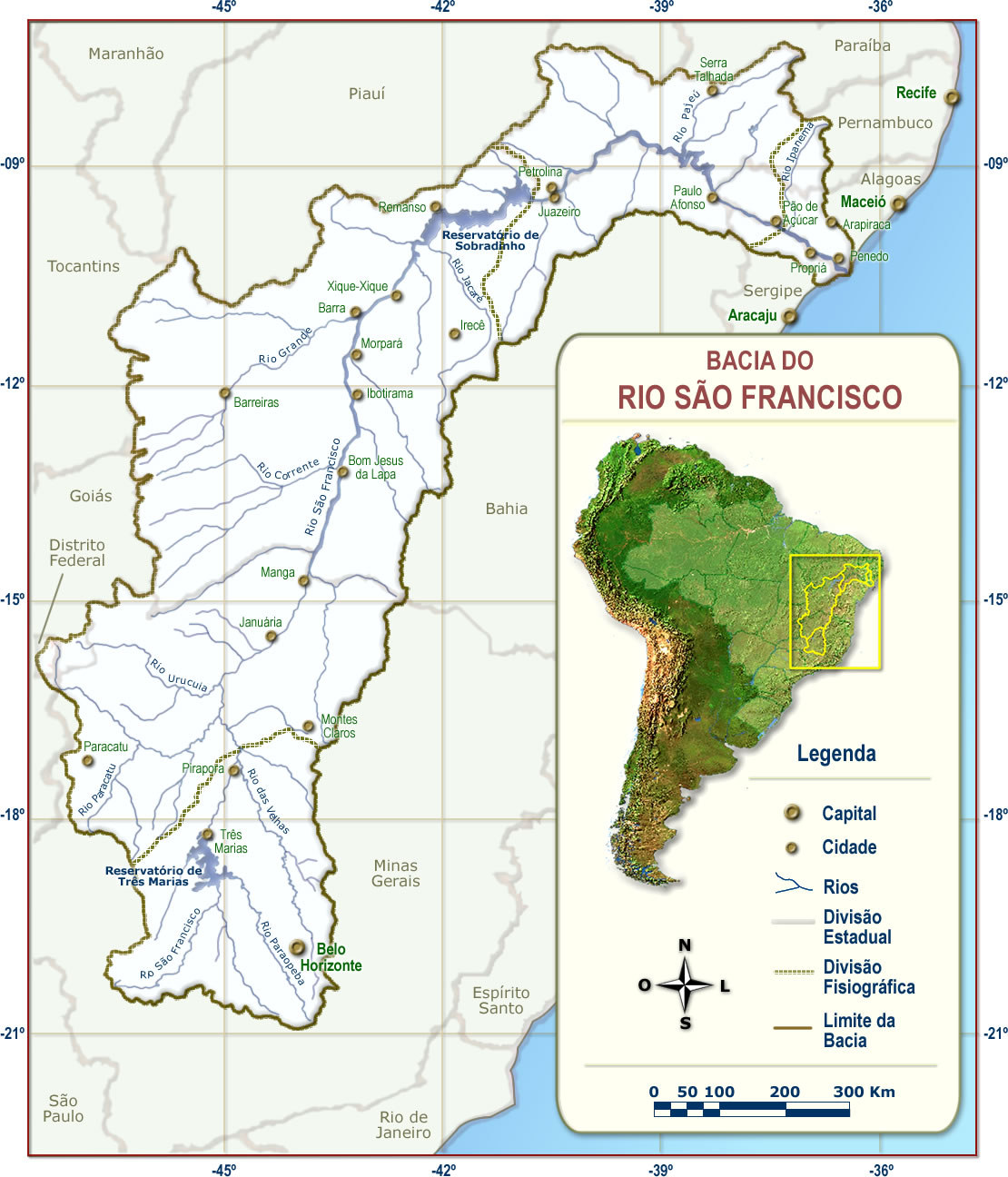 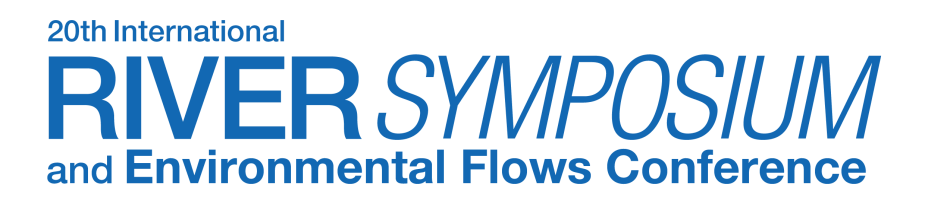 São Francisco River Basin
Length: 2,830 km
Catchment: 641,000 km2
55 million inhabitants, largest river entirely in Brazil
Mean annual flow: 2,943 m3/s
Transfer of São Francisco River is a large-scale interbasin transfer to the states of Cerea, Rio Grande do Norte, Paraiba and Pernambuco. 
Legal stakeholder representation, but… 
Decision-making process is challenged: power imbalance
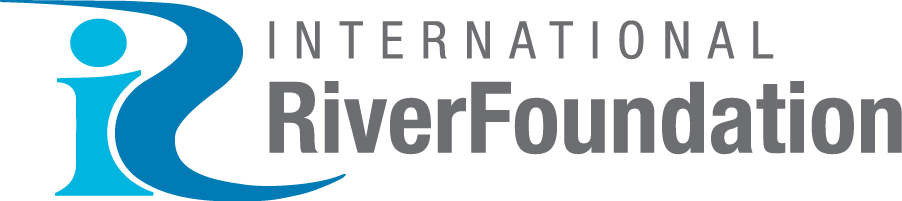 MANAGED BY
BRISBANE, AUSTRALIA |  18 - 20 SEPTEMBER 2017
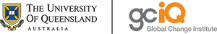 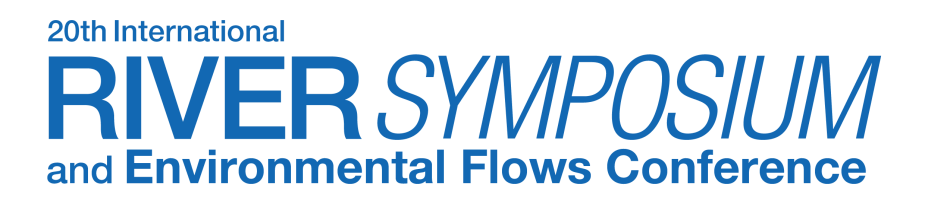 São Francisco Basin
Example: water allocation (security and tenure) for small landholders becomes priority objective. In order to improve this, two governance dimensions need to be addressed:
Structuring: 
Accountability of government decision making
Modularity: decentralizing means less emphasis on technical, command & control approach
Connectivity:
Greater strength in collaboration through developing trust 
Improving transparency also engenders trust
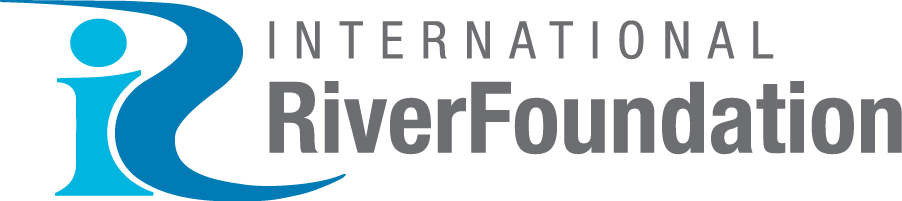 MANAGED BY
BRISBANE, AUSTRALIA |  18 - 20 SEPTEMBER 2017
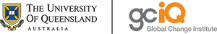 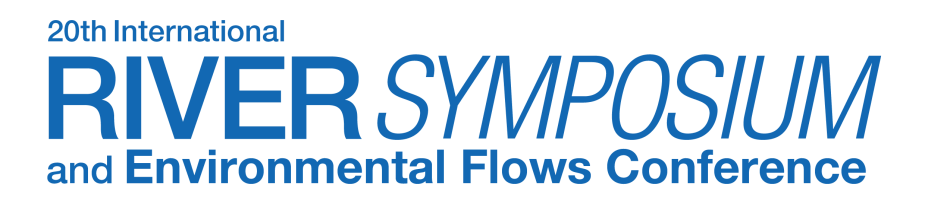 Summary and conclusions
Preliminary analysis suggests that considering governance indicators in function of biophysical outcome indicators can offer an integrated approach for navigating towards sustainable outcomes
Sub-indicators will need to be refined to reflect contextual objectives, increasing confidence in capacity and target scores. This needs to be done with stakeholder involvement.
Further work is needed to quantify governance scores, by using social network analysis.
Semi-structured interviews will be used to analyze governance profiles and obtain self-assessment inputs into this analysis.
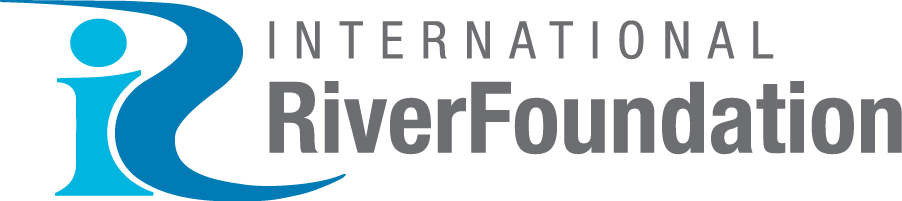 MANAGED BY
BRISBANE, AUSTRALIA |  18 - 20 SEPTEMBER 2017
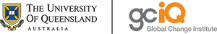 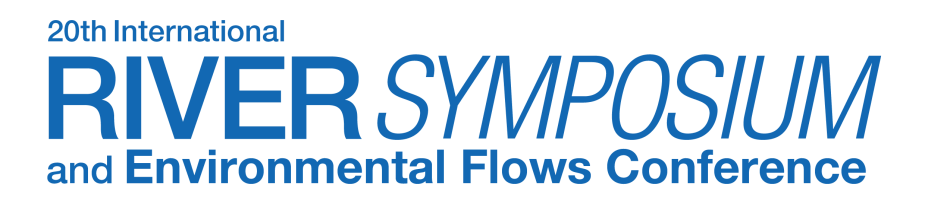 Thank you.    Questions?
Acknowledgments to: 
University of Queensland for research support
My advisory panel: 
Associate Professor Yongping Wei, School of Earth and Environmental Sciences, University of Queensland
Professor Karen Hussey, Global Change Institute, University of Queensland
Associate Professor Jamie Pittock, Fenner School of Environment, Australian National University
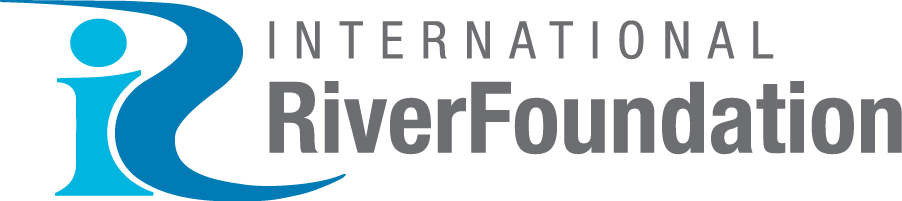 MANAGED BY
BRISBANE, AUSTRALIA |  18 - 20 SEPTEMBER 2017